Quantum Rewinding for Many-Round Protocols
Nick Spooner,  University of Warwick
TCC 2022, Chicago
Joint work with Russell Lai and Giulio Malavolta
“Lattice bulletproofs” [BLNS20, AL21, ACK21]
Our main result
Theorem. Lattice bulletproofs is a post-quantum PoK of a SIS preimage, assuming quantum hardness of RLWE
(Prior reductions only for classical adversaries)
New soundness notions for multi-round protocols: 	recursive special soundness and last-round collapsing
We give a novel quantum rewinding algorithm for any protocol satisfying both properties
We show that lattice bulletproofs satisfies both properties, assuming QRLWE
Classical PoK: tree special soundness
Classical recursive tree extraction algorithm
Analysis
Why does this fail in the quantum setting?
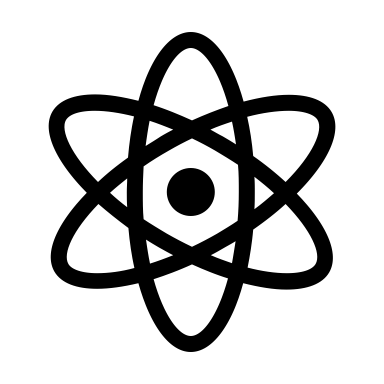 By now we have powerful techniques for quantum rewinding [CMSZ21, LMS22, CCLY2?]… why are they not already enough?
Fixed polytime extraction, classically; first attempt
Fixed polytime extraction, classically
Quantum extractor via [CMSZ21] measure-and-repair
Thanks!
ePrint 2022/889